TALKING ABOUT SPORTS
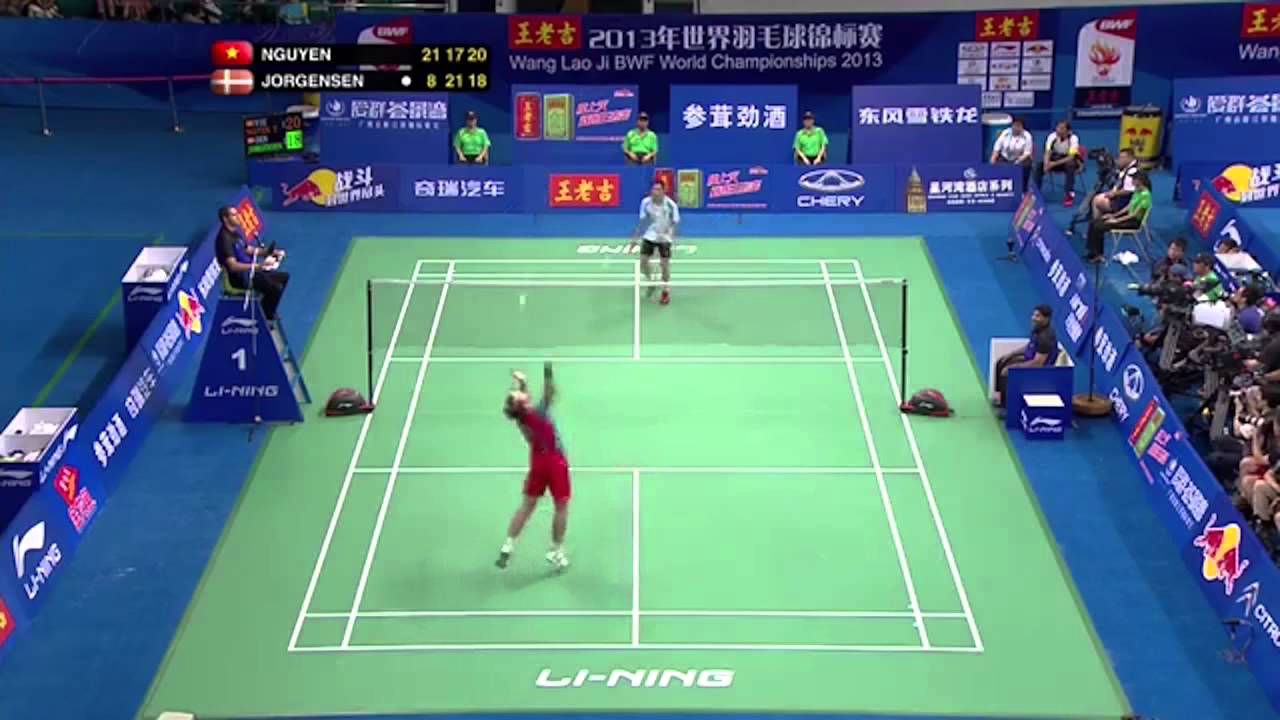 GBK Stadium
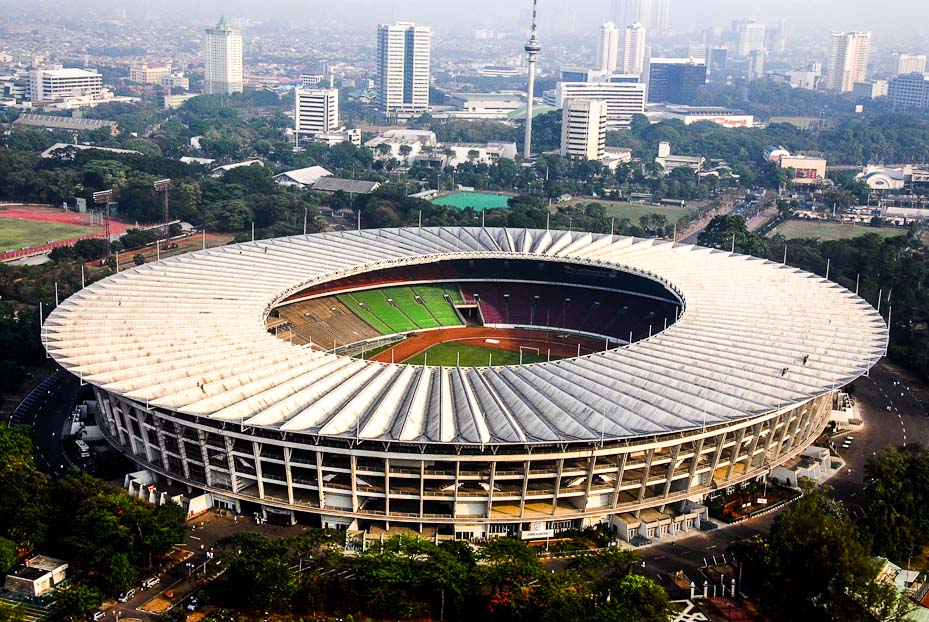 Kayaking
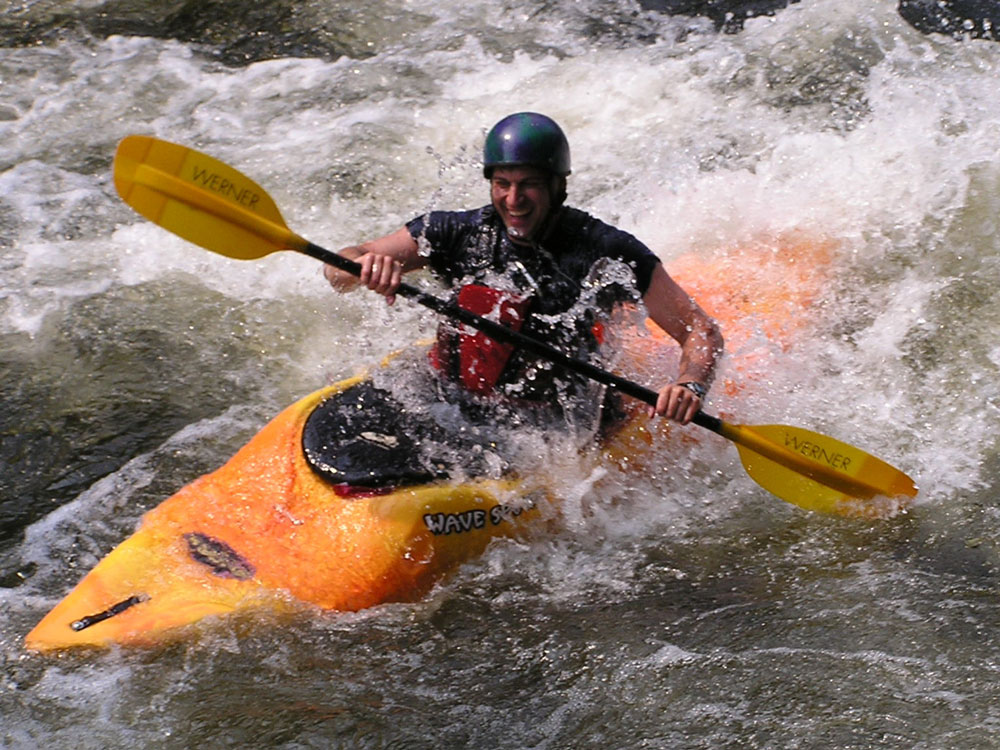 Scuba-diving
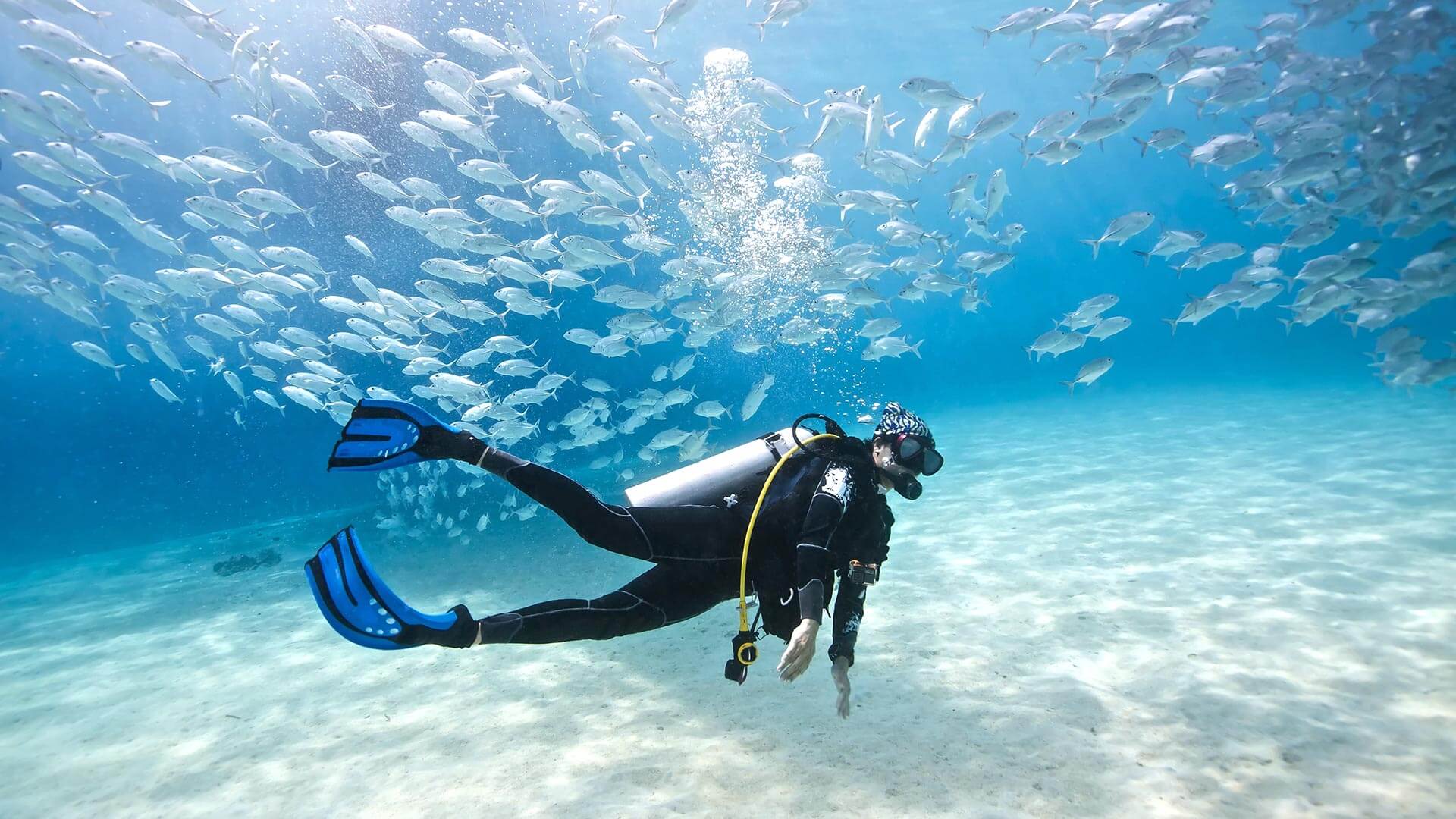 windsurfing
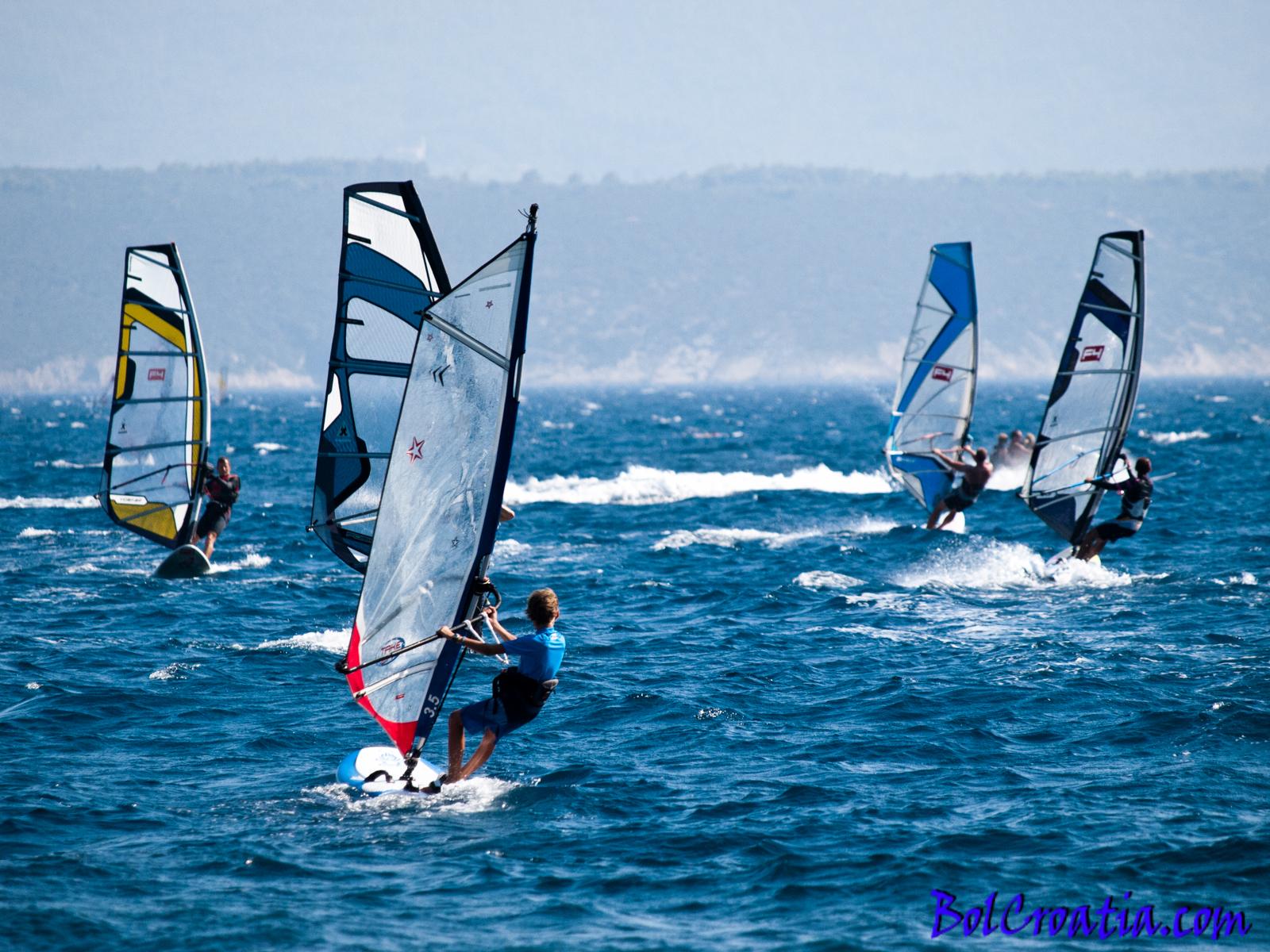 Abseiling
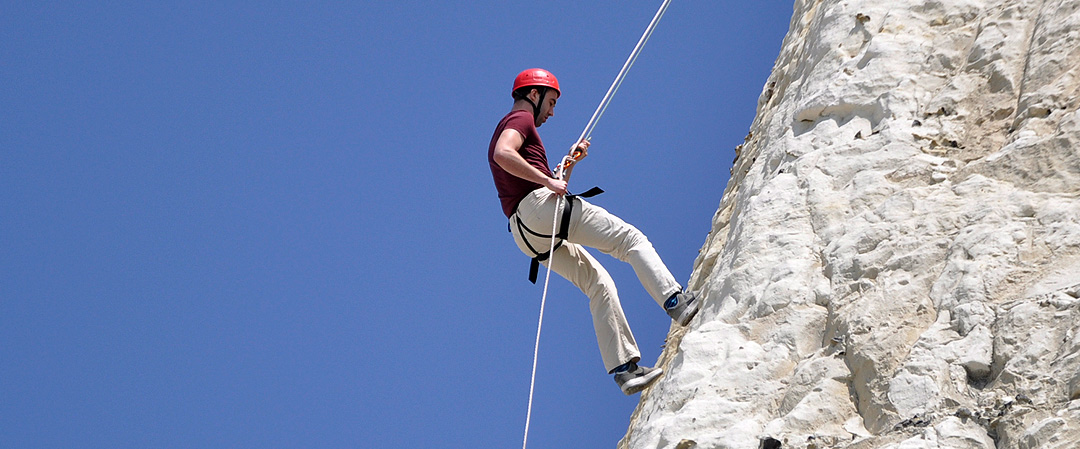 Archery
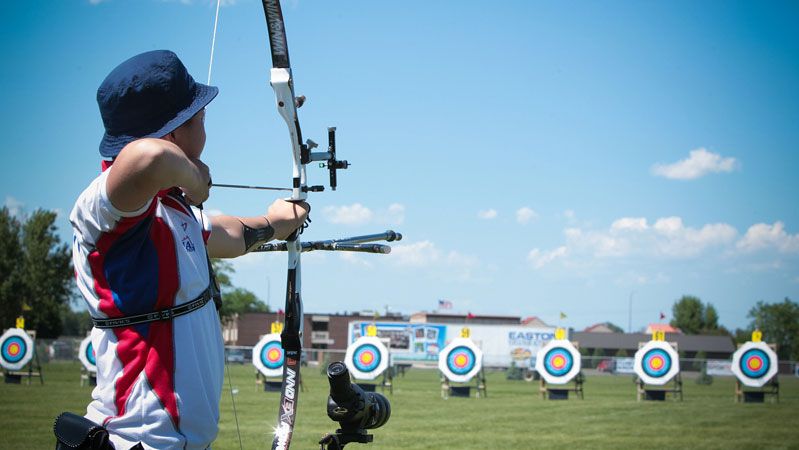 SPORTS QUESTIONS
Talk about a sport in your country.
	you should say: 
	what sport it is
	is it well developed in your country?
	what is the most popular sport there?
QUESTION 1
Describe a game or sport you enjoy playing.
You should say : 
What kind of game or sports it is
Who you play it with
Where you play it
QUESTION 2
Describe a game or sport you have participated.
	You should say : 
	What was it
	When you participated
	How many people watched it